NAME OF EVENT
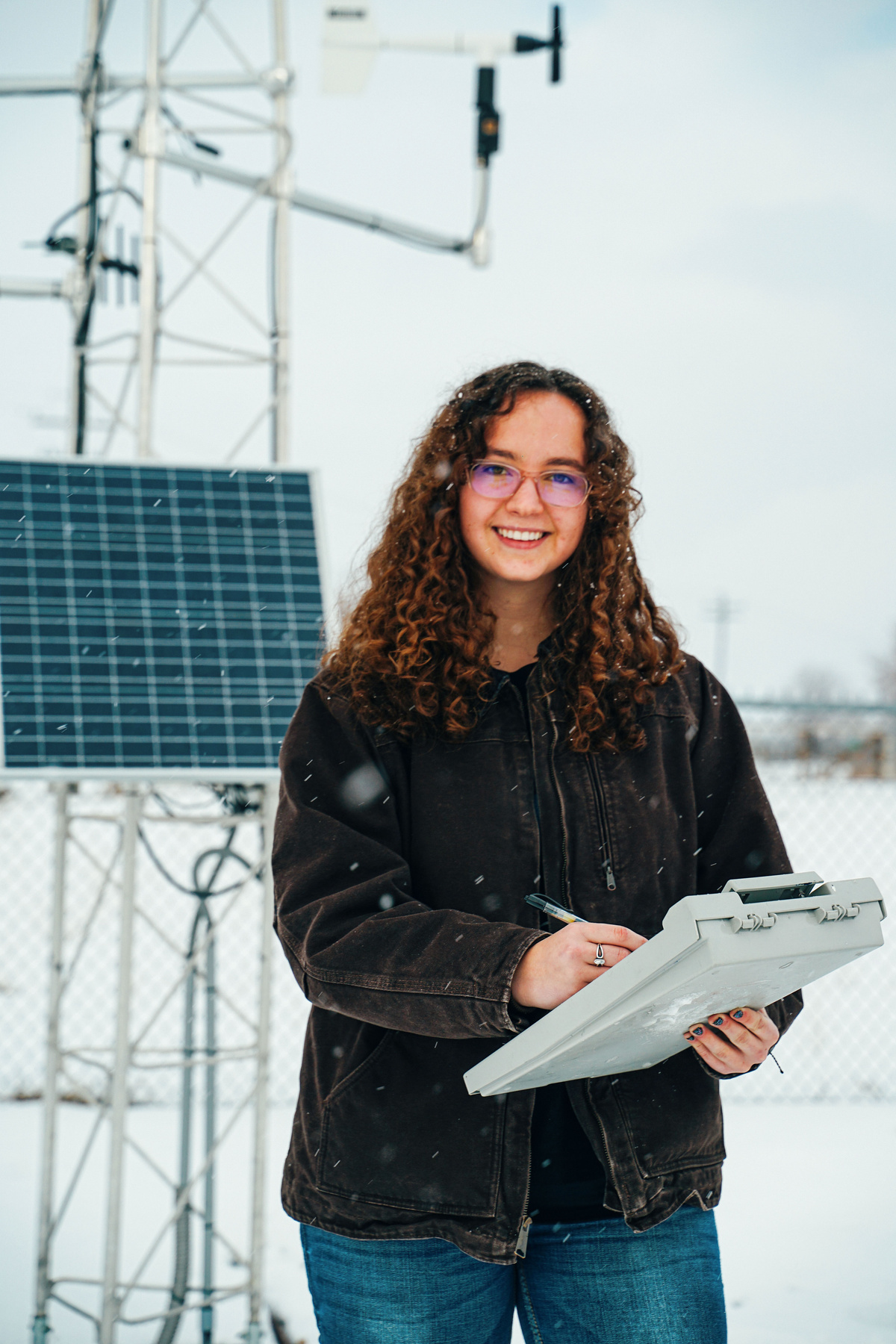 Presenter Name Here
May 12, 2022  |  5-7:30 PM
Location of Event | Street Address, City, State
www.WebsiteName.com
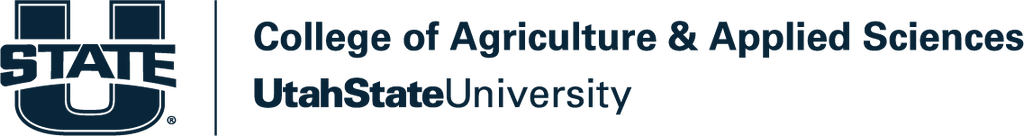